Projekat „Link UP! Serbia II“
INVESTICIONE LOKACIJE
Opština Žagubica

Decembar, 2020
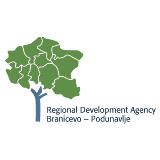 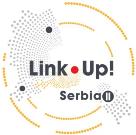 O opštini Žagubica
Opština Žagubica, nalazi se u jugoistočnom delu Braničevskog okruga i istočnom delu Srbije na 170 kilometara jugoistočno od Beograda, 83 kilometara od Požarevca. Graniči se sa opštinama Petrovac, Bor, Majdanpek, Kučevo i Despotovac. Na prostoru od 760 km² živi oko 13.000 stanovnika.

Izuzetne lepote, mnoštvo prirodnih i kulturno-istorijskih znamenitosti i tradicionalnih manifestacija, u kombinaciji sa gostoljubivošću stanovništva i ponudom izvrsne hrane daju velike mogućnosti za razvoj turizma. Obilje ribom bogatih vodotokova, kao i razvijena tradicija lovstva, dobra su osnova za lovni i ribolovni turizam.

Razvojni planovi opštine Žagubica strateški su opredeljni prirodnim resursima, a šansu za brži i ofanzivniji razvoj opština vidi u stvaranju mogućnosti za poboljšanje i unapređenje poslovnog okruženja kroz stalnu komunikaciju sa privredom i stavljanje raspoloživih resursa i bogate nedirnute prirode u funkciju razvoja zajednice.

Od opštine Žagubica do Petrovca i Požarevca, potpuno je uređena i obnovljena  putna infrastruktura, čime je omogućena bolja komunikacija sa većim centrima i lakši dolazak potencijalnih investitora u Žagubicu.
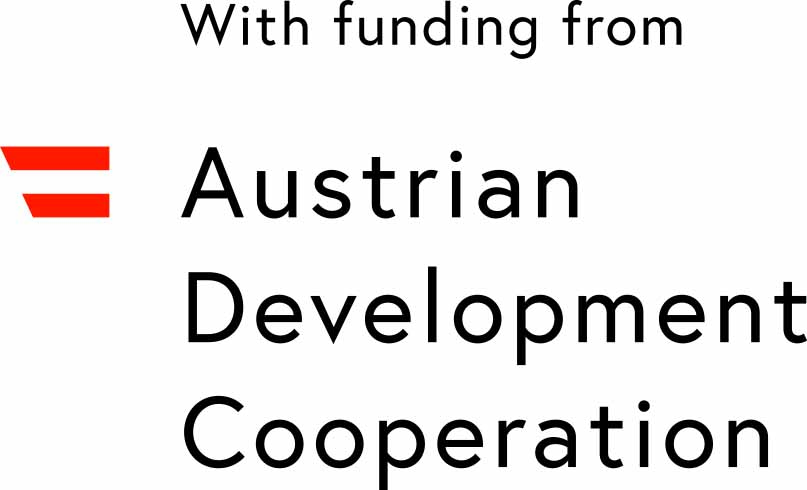 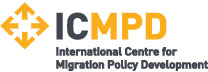 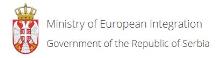 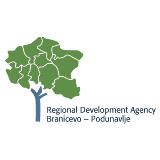 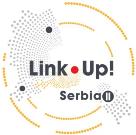 Investicione lokacije
Izgradnja industrijskog centra u Žagubici
Izgradnja sportsko rekreativnog centra "Izvor" u Žagubici 
Izgradnja i uređenje kompleksa "Jelenac" u Žagubici 
Izgradnja Skijališta "Beljanica" u Žagubici 
Izgradnja banjskog centra u Suvom Dolu
Izgradnja “Vazdušne banje” u Laznici
Uređenje poljoprivrednog kompleksa “Trška” u Suvom Dolu
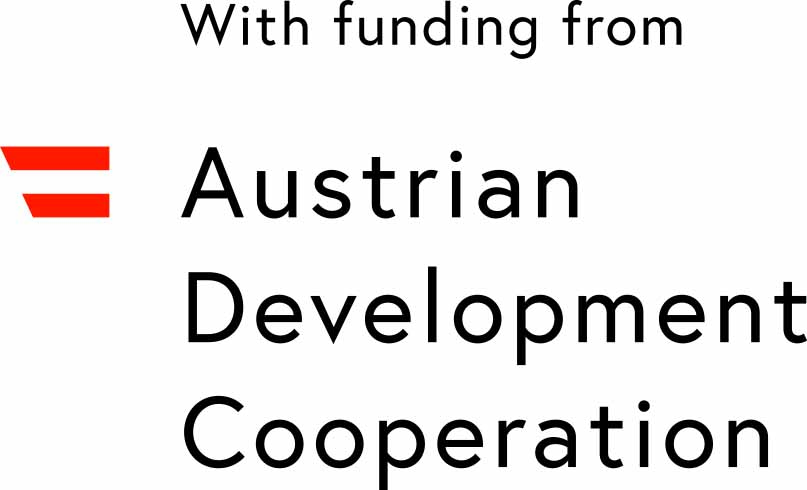 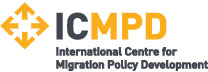 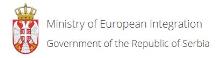 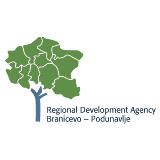 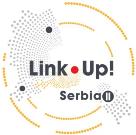 Izgradnja industrijskog centra u Žagubici
Opis investicije: 
Opština Žagubica opredeljena da zaustavi agoniju daljeg propadanja, krajem 2019. godine otkupila je bivšu fabriku odlivaka u Žagubici (FOŽ Žagubica), koja se nalazi na samom izlazu iz Žagubice, pored glavnog regionalnog puta Žagubica-Petrovac-Požarevac, ul.Homoljska bb, koja u svom sastavu poseduje sledeće poslovne objekte:
Zgrada poslovnih usluga površine 5.048 m², kojom je obuhvaćen proizvodni prostor, magacin, postrojenje za otpadne vode, uprava-kancelarije, garderoba i restoran sa kuhinjom. 
Zgrada površine 547m², odnosno energetski objekat u okviru koga se nalaze: kotlarnica, kompresorska stanica, trafostanica i garaža.
Pomoćna zgrada, površine 39m², koja obuhvata portirnicu;
Pomoćna zgrada, površine 43 m², koja obuhvata magacinski prostor.
Ukupne površine 28.489 m², a ukupna površina pod objektima je 5.677 m².
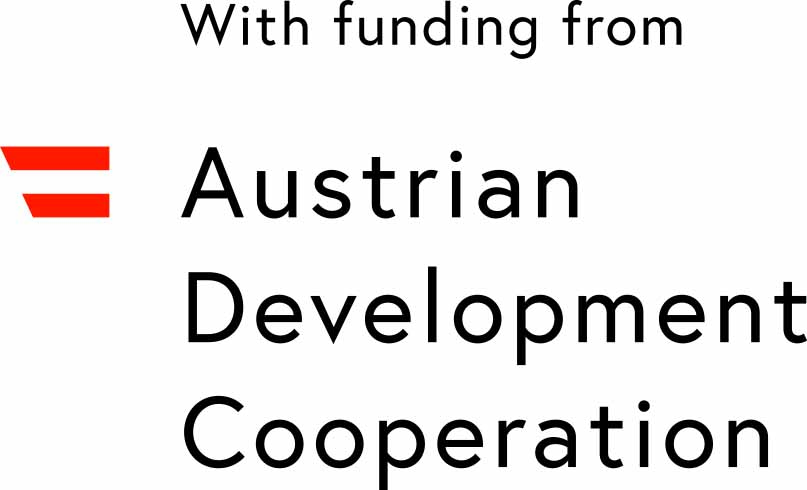 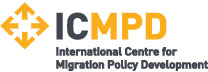 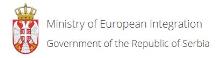 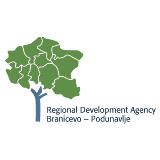 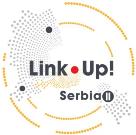 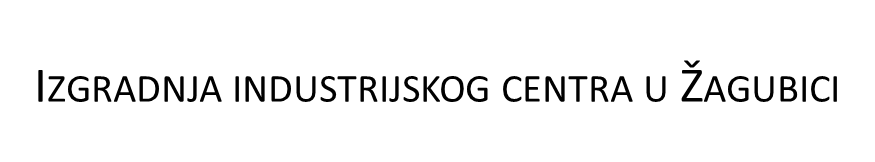 Vlasnički status potencijalne investicije: 
Vlasništvo Opštine Žagubica


Oblik sticanja prava korišćenja: 
Zakup; prodaja;


Postojeća infrastruktura: 
Postoji priključak na električnu mrežu, telefonski priključak i  priključak na vodovodnu mrežu.


Saobraćajna povezanost: 
Lokacija industrijskog centra nalazi se na samom izlazu iz Žagubice, pored glavnog regionalnog puta Bor-Žagubica-Petrovac-Požarevac
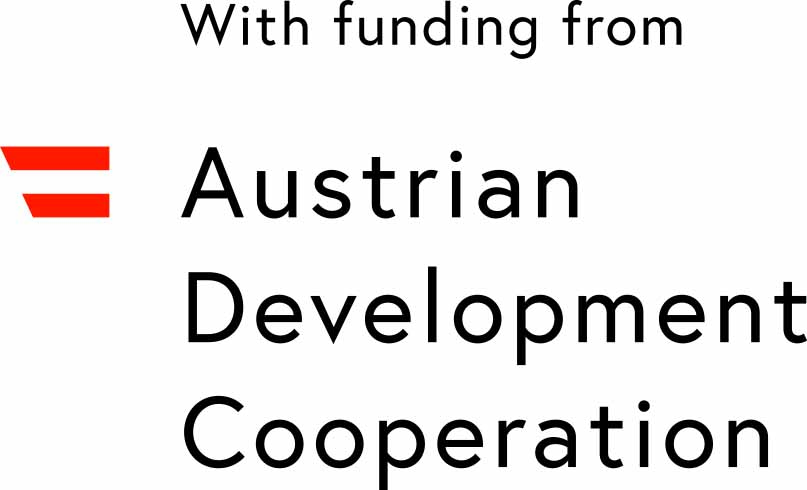 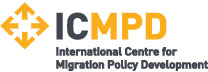 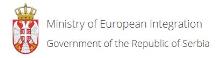 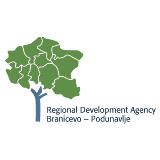 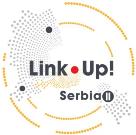 Izgradnja sportsko rekreativnog centra "Izvor" u Žagubici
Opis investicije: 
Lokacija sportsko rekreativnog centra "Izvor" u Žagubici nalazi se na ulazu u naselje Žagubica, pored glavnog regionalnog puta Bor – Žagubica - Petrovac na Mlavi -Požarevac. Obuhvata površinu od 2.68ha. Na već postojećem kompleksu nalazi se izgrađena Balon Hala koja je komletno uređena i čija površina objekta iznosi 1.350 m². U okviru sportskog kompleksa izgrađeni su sportski teren za mali fudbal. Planira se izgradnja terena za košarku pored Balon Hale sa zajedničkim tribinama i svlačionicama, teren za odbojku, teren za odbojku na pesku, tenis i mini golf. Pored navedenog u planu je izgradnje velikog bazena i bazena za decu. Kao najveća investicija u skopu kompleksa planirana je izgradnja hotela koji bi zadovoljio sve potrebe za smeštaj gostiju. Na teritoriji opštine Žagubica postoje dobri uslovi za lovni turizam, pa bi investitorima možda bio interesantan i projekat izgradnje hotela sa dodatkom smeštajne jedinice za lovne pse. Takođe, na teritoriji opštine, postoji mapirano oko 700km biciklističkih staza, pa postoji dobra polazna tačka za razvoj ovog vida turizma.
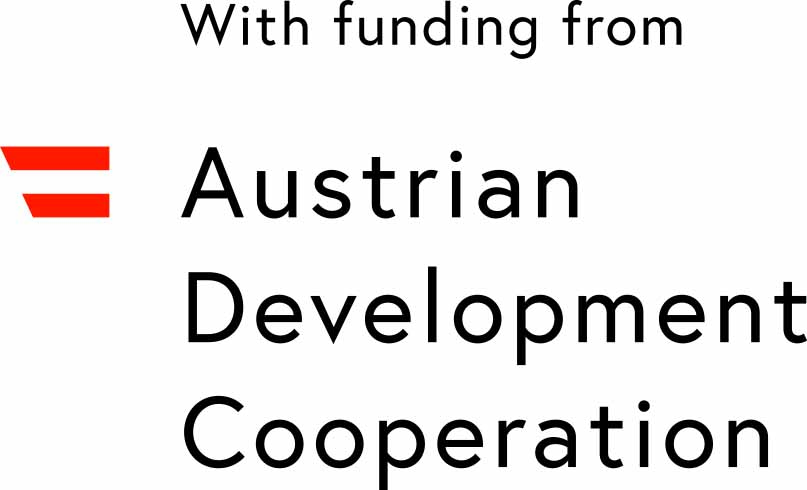 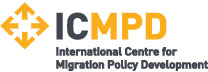 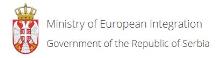 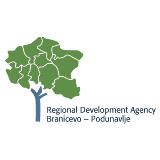 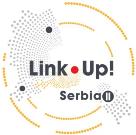 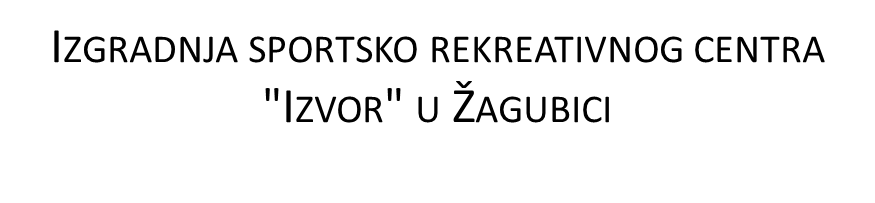 Vlasnički status potencijalne investicije: 
Vlasništvo opštine. 


Oblik sticanja prava korišćenja: 
Zakup, prodaja


Postojeća infrastruktura: 
Postoji priključak na električnu mrežu i priključak na vodovodnu mrežu, sa dobrom pokrivenošću i mogućnošću priključka na telefonsku i internet mrežu.
Saobraćajna povezanost: Kompleks se nalazi pored glavnog regionalnog puta Bor-Žagubica-Petrovac na Mlavi-Požarevac.
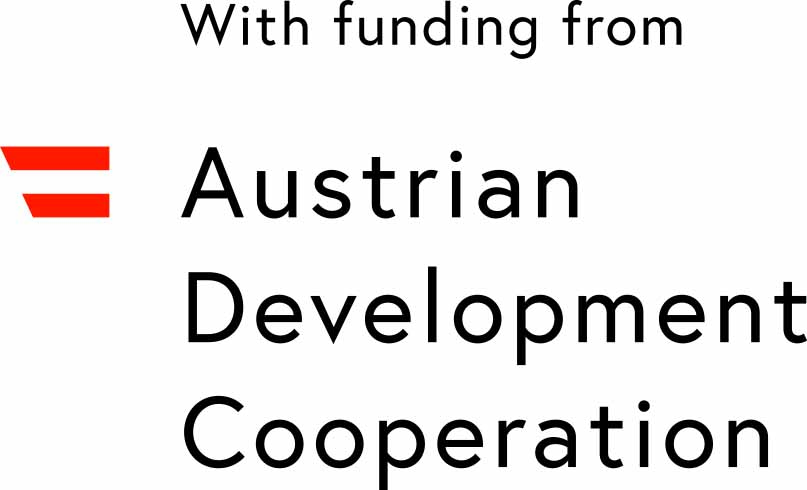 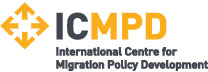 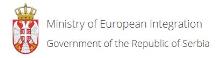 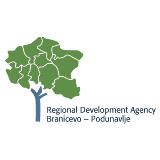 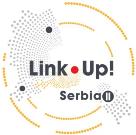 Izgradnja i uređenje kompleksa "Jelenac" u Žagubici
Opis investicije: 
Kompleks nekadašnje stočarske farme “Jelenac” u Žagubici,  je u postupku stečaja kupila Opština Žagubica. Lokacija je pored regionalnog puta Žagubica-Laznica-Majdanpek, sa pristupnom saobraćajnicom. Zauzima prostor u ukupnoj površini od 45.546 m² u KO Žagubica - javna svojina Opštine Žagubica. Kompleks “Jelenac” u Žagubici je pogodan za izgradnju industrijskog kompleksa, ili aktiviranje poljoprivrednog kompleksa i ima mogućnost ukrupnjavanja lokacije otkupom zemljišta od fizičkih lica u okruženju.
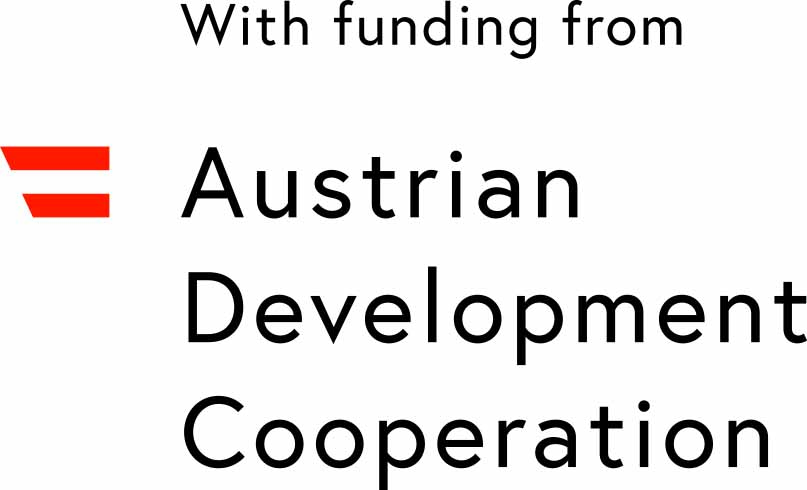 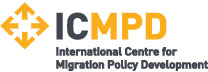 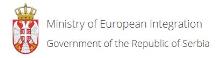 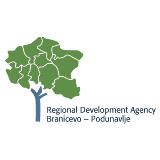 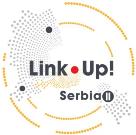 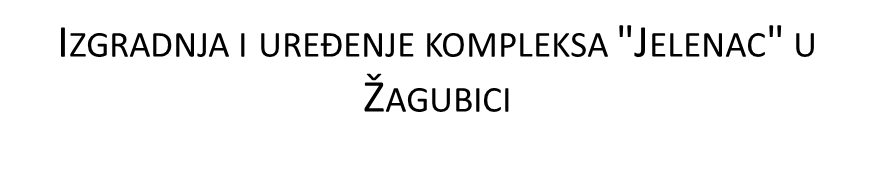 Vlasnički status potencijalne investicije: 
Vlasništvo opštine.


Oblik sticanja prava korišćenja: 
Zakup, prodaja


Postojeća infrastruktura: 
Postoji priključak na električnu mrežu i priključak na vodovodnu mrežu


Saobraćajna povezanost: 
Lokacija kompleksa nalazi se pored glavnog regionalnog puta Žagubica-Laznica-Majdanpek.
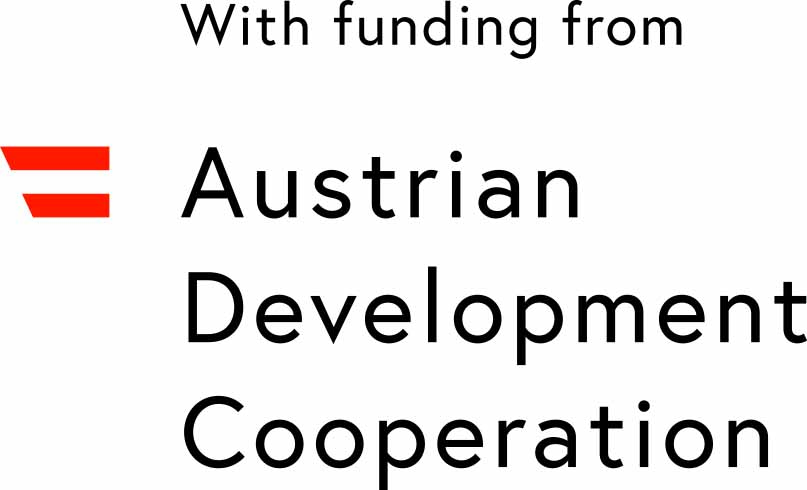 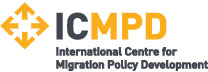 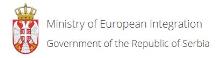 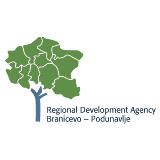 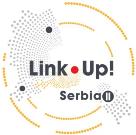 Izgradnja Skijališta "Beljanica" u Žagubici
Opis investicije: 
Master planom turističke destinacije “Stig - Kučajske planine-Beljanica”, koji je po nalogu Vlade Republike Srbije 2007. godine, izradio Naučno istraživački centar Ekonomskog  fakulteta u Beogradu, predviđeno je da se u Opštini Žagubica realizuju dva ključna projekta I to “Izgradnja skijališta Beljanica” i “Izgradnja turističkog centra – rizort Busovata. Kao moguća investicija mogla bi biti izgradnja smeštajnih kapaciteta, kako za potrebe potencijalnog skijališta, tako i za razvoj turizma tokom čitave sezone (vazdušna banja, dečije odmaralište, studenti, biciklisti, lovci, itd...). Naravno, podrazumeva se i izgradnja svih propratnih sadržaja potrebnih za ovu delatnost, a koji mogu biti najrazličitiji, sve u zavisnosti od želje investitora
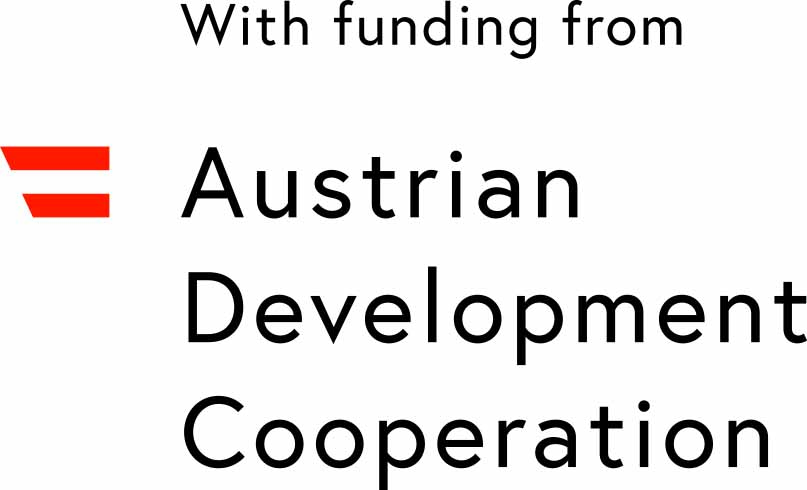 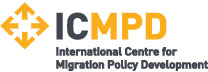 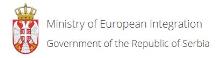 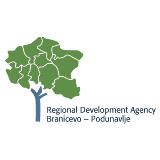 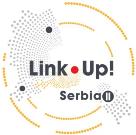 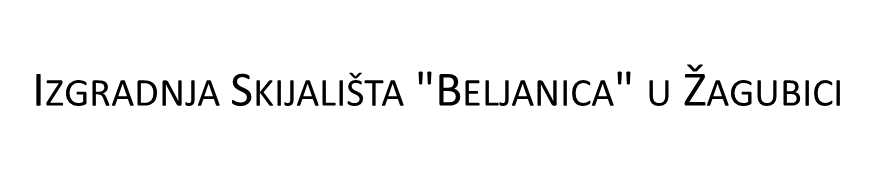 Vlasnički status potencijalne investicije: 
Vlasništvo opštine


Oblik sticanja prava korišćenja: 
Zakup, prodaja


Postojeća infrastruktura: 
Urađen je deo elektromreže.


Saobraćajna povezanost: 
Lokacija je smeštena na Regionalnom putu Bor-Žagubica. Urađen je projekat za putnu infrastrukturu-prilaz lokaciji
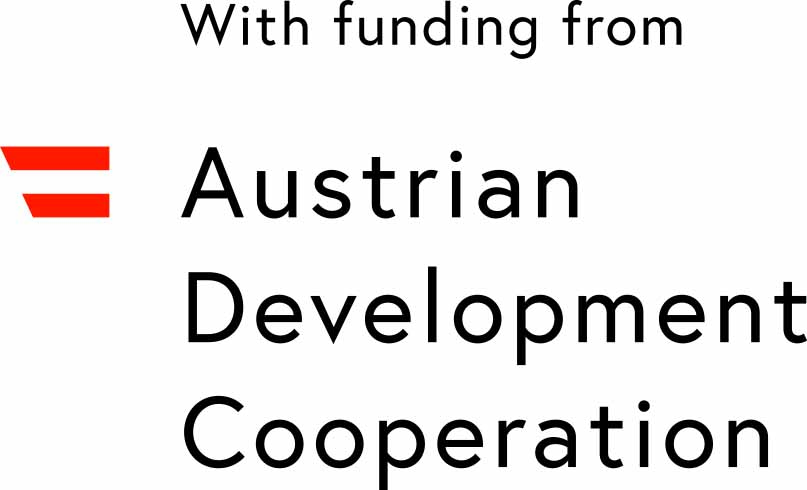 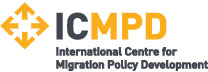 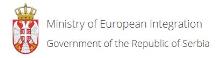 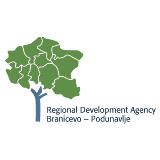 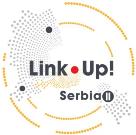 Izgradnja banjskog centra u Suvom Dolu
Opis investicije: 
Termalni izvor “Banja” nalazi se u naselju Suvi Do (Opština Žagubica) i spada u grupu kraško-termalnih izvora. Sastoji se od dva izvora, od kojih je jedan topli izvor sa temperaturom 21 ͦC i kapacitetom 3 l/sek., a drugi je sa hladnom vodom i mirisom sumpora. Prema preliminarnim istraživanjima i podacima vode se mogu koristiti u balneoterapijske svrhe i za kupanje. Topli izvor vode je kaptiran  i napaja sa termalnom vodom bazen za kupanje površine 346 m². Navedena lokacija pruža mogućnosti za razvoj sportsko rekreativnog, a posebno banjskog-zdravstvenog turizma i  kao takva može biti interesatna, kako za potencijalne investitore, tako i za turiste. Neophodno je izvršiti rekonstrukciju postojećih bazena  za kupanje i prilagodititi ih potrebama gostiju. Takođe, bi izgradnja jednog etno  ugostiteljskog objekta, sa uslugama smeštaja i ishrane, u velikoj meri doprinela kompletiranju ponude ove lokacije.
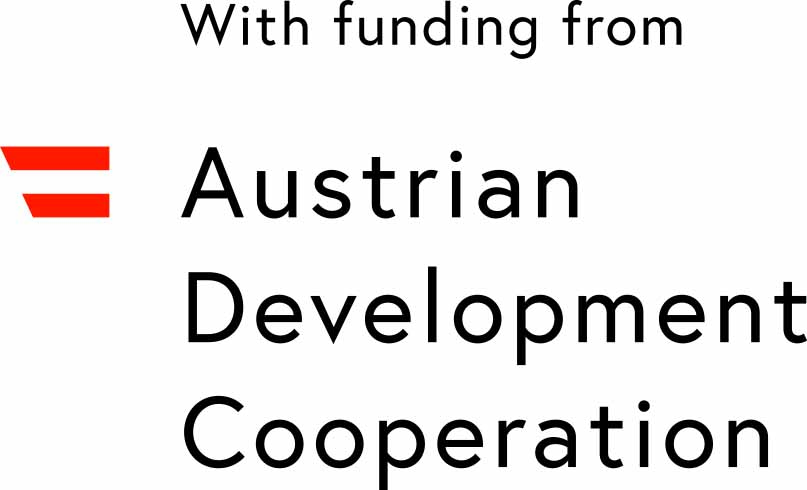 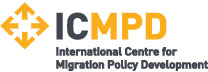 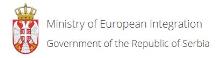 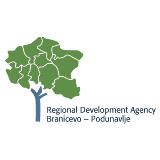 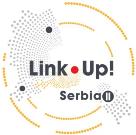 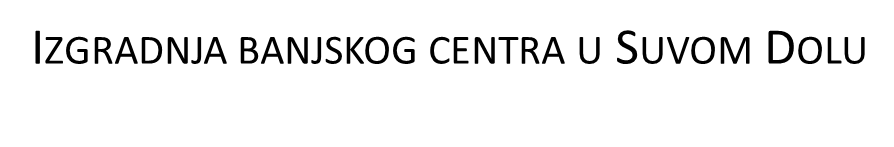 Vlasnički status potencijalne investicije: 
Republika Srbija, korisnik Opština Žagubica


Oblik sticanja prava korišćenja: 
Zakup, prodaja.


Postojeća infrastruktura: 
Lokacija je opremljena sa priključkom na električnu energiju i vodovodnu mrežu, a postoji i mogućnost telefonskog priključka..
Saobraćajna povezanost: Lokacija “Banja sa termalnom vodom” je pored asfaltnog  puta Suvi Do – Izvarica (i udaljena je 2 km od državnog puta Bor-Žagubica-Krepoljin-Petrovac-Požarevac
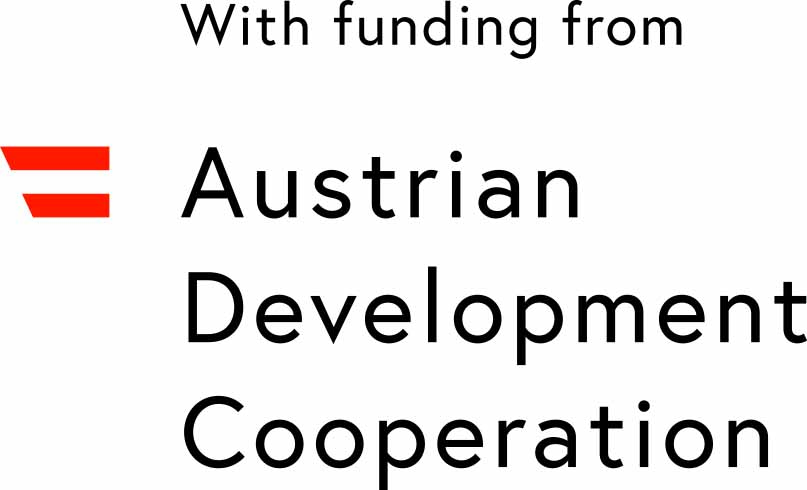 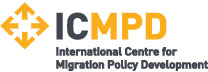 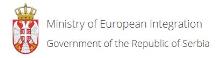 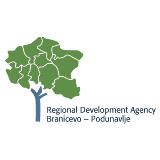 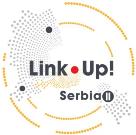 Izgradnja “Vazdušne banje” u Laznici
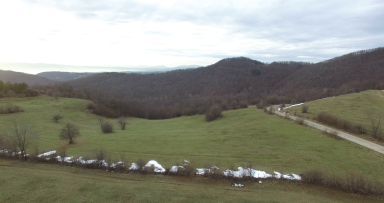 Opis investicije: Lokacija „Vazdušna banja“ nalazi se u neposrednoj blizini naselja Laznica, pored regionalnog puta Žagubica – Laznica – Majdanpek. 
Zbog izuzetno povoljne ruže vetrova i drugih prirodnih pogodnosti, ova lokacija je izuzetno pogodna za vazdušnu banju, pa je kroz istoriju privlačila mnoge vojske, koje su  nakon bitaka, kada su ljudi iscrpljeni, ranjeni i bolesni, boravile na ovom području radi oporavka, odmora i izlečenja.
Pre ratnih zbivanja  na prostorima bivše Jugoslavije i samog njenog raspada, bila je  započeta realizacija  projekta  izgradnje vazdušne banje za potrebe japanskih penzionera, kapaciteta 2.000 ležajeva i otvaranje oko 500 radnih mesta, uglavnom visoko stručnih kadrova. Realizaciju projekta podržavala je i Vlada Republike Srbije i Opština Žagubica, ali je zbog tranzicionih dešavanja i ratnih zbivanja, realizacija projekta obustavljena.  Od fizičkih lica za potrebe projekta otkupljena je i zemlja, u ukupnoj površini od 85.649 m² u KO Laznica – selo. 
Postoji mogućnost proširenja lokacije kupovinom dodatnog zemljišta od okolnih privatnih vlasnika.
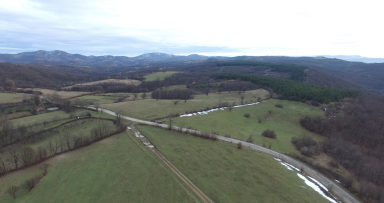 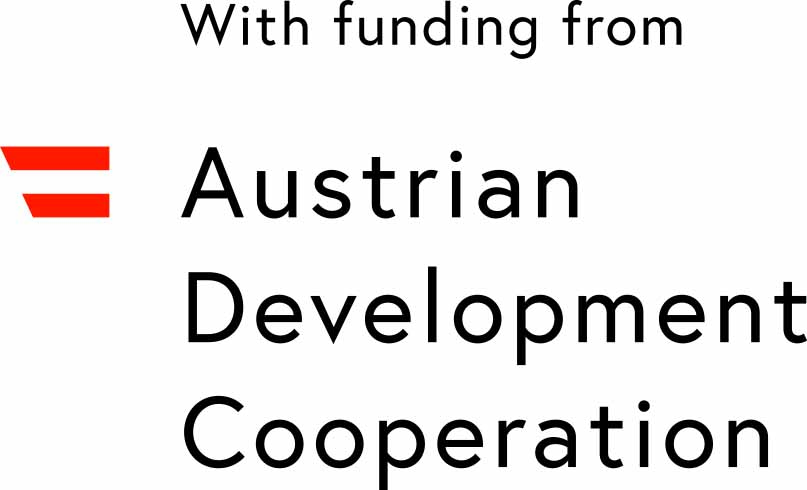 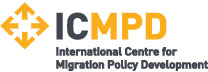 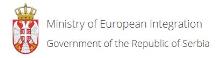 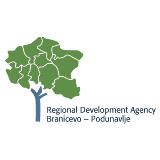 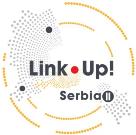 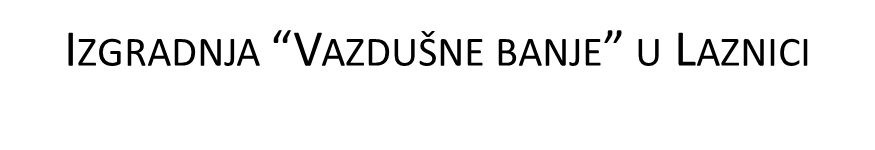 Vlasnički status potencijalne investicije: 
Vlasnik je Republika Srbija a korisnik Ministarstvo poljoprivrede i zaštite životne sredine.


Oblik sticanja prava korišćenja: 
Zakup; prodaja;


Saobraćajna povezanost: 
Pored lokacije buduće vazdušne banje prolazi državni put II-A reda br. 164 Žagubica-Laznica-Jasikovo-Debeli Lug-Majdanpek-Donji Milanovac.
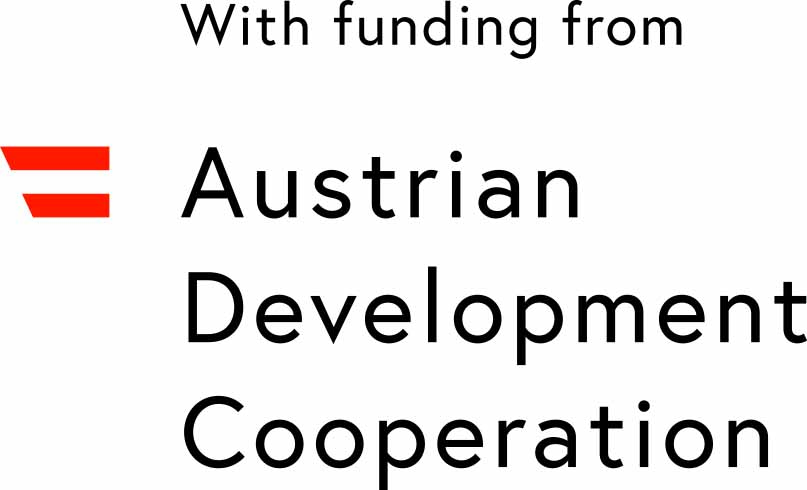 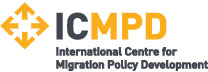 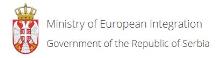 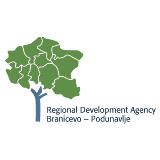 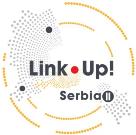 Uređenje poljoprivrednog kompleksa “Trška” u Suvom Dolu
Opis investicije: 
Na lokaciji Trška nalaze se sledeći objekti:
1. Zgrada poljoprivrede (zgrada bivše mlekare), površina 358 m²,
2. Pomoćna zgrada (upravna zgrada), površine 133 m²,
3. Pomoćna zgrada (bivša štala za tov junadi), površina 507 m²,
4. Pomoćna zgrada (bivša štala za priplodne krave i podmladak), površina 239 m² i
5. Pomoćna zgrada (bivša štala za priplodne svinje, tov svinja, tov pilića i podno skladište za stočnu hranu), površina 507 m². 
 
Vlasnički status potencijalne investicije: 
Vlasnik je Republika Srbija a korisnik Ministarstvo poljoprivrede i zaštite životne sredine.
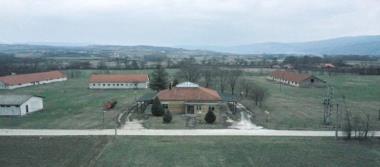 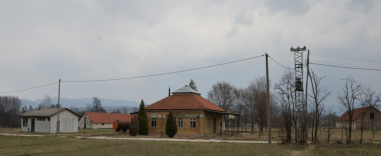 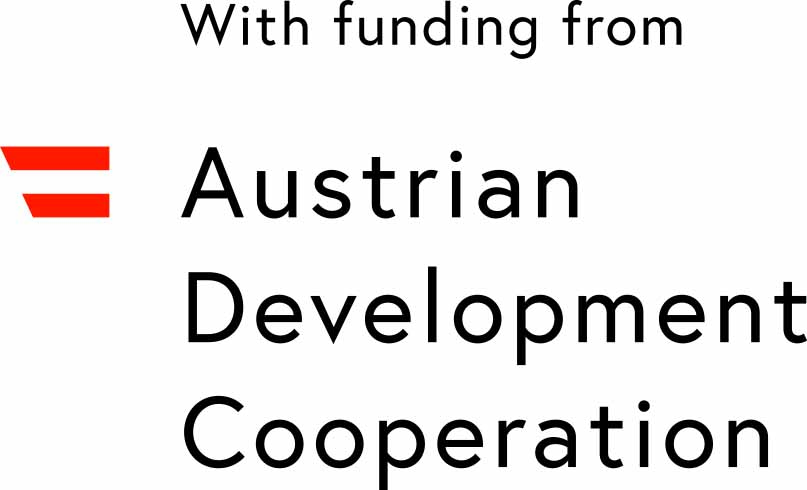 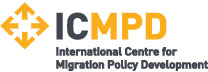 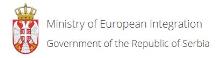 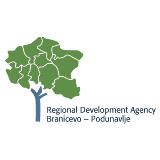 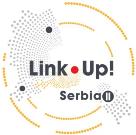 Uređenje poljoprivrednog kompleksa “Trška” u Suvom Dolu
Oblik sticanja prava korišćenja: 
Zakup; prodaja;


Postojeća infrastruktura: 
Objekti koji se nalaze na lokaciji  su  legalizovani osim pomoćne zgrade br. 2 (upravna zgrada). Lokacija poseduje trafostanicu i priključak za električnu energiju i vodovodnu mrežu, kao i mogućnost priključka telefonske linije.

Saobraćajna povezanost: 
Lokacija "Trška"  Suvi Do  nalazi se na udaljenosti od 5 km od Žagubice i 1 km  od  glavnog regionalnog puta Žagubica-Petrovac-Požarevac, u blizini Manastira „Trška crkva“ i Reke Mlava, sa pristupnim asvaltiranim putem
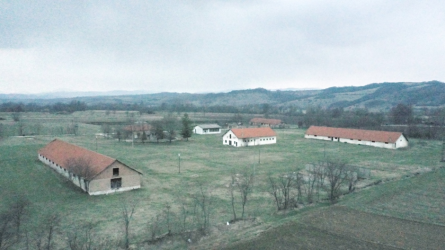 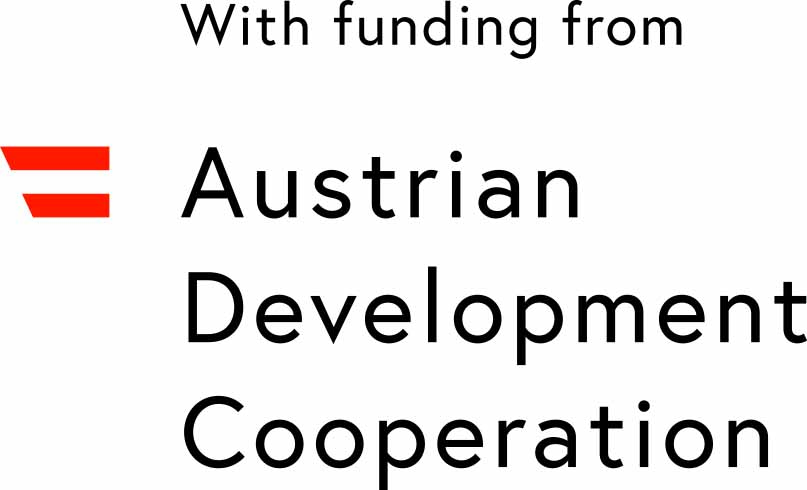 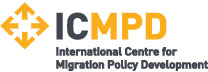 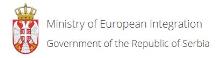 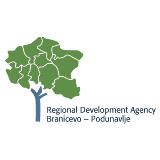 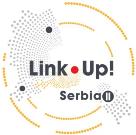 HVALA NA PAŽNJI!
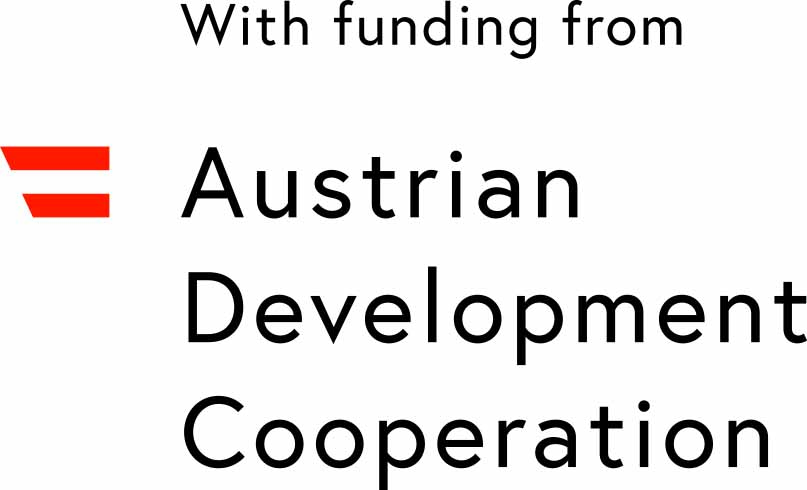 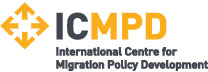 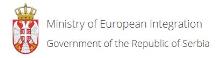